Mr Holt Assistant Headteacher
Study Skills
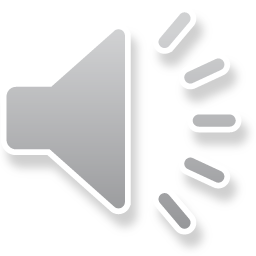 Study Skills for Year 11
Memory skills 
Mind mapping
Summarising notes 
Analogy
Evaluation (diamond nines) 
Active learning
Health/ Fitness/ Diet 
Time management and Planning 
Motivation/ Mindfullness 
Environment
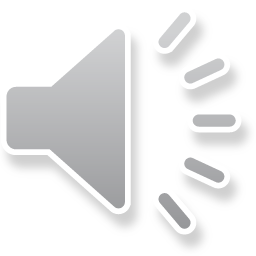 Planning 
Processing
Practise 
Perseverance
P ????
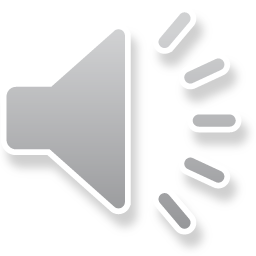 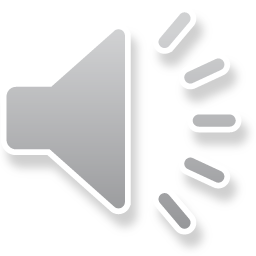 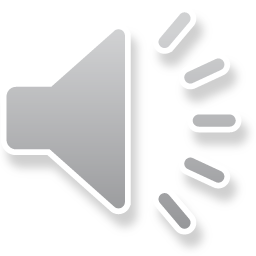 1. Memory
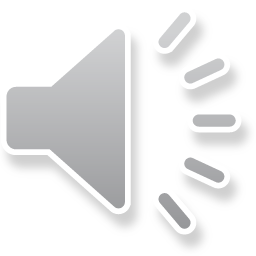 Long Term and Short Term Memory
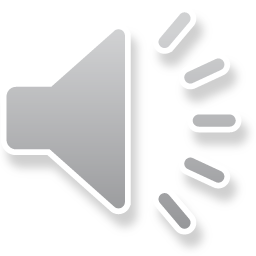 Revision Segments  20 /5/20/ 5
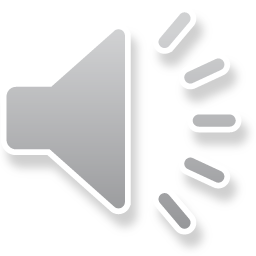 1. Memory
Retrieval Practice 

Please see the link to the Leitner method below. 
https://www.youtube.com/watch?v=d9u3KxGCio8
A Year 11 pupil Laurence Kidd came up with a further adaptation which is to create a question on the other side to which the information is the answer to.
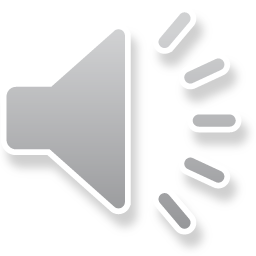 For Further exploration
Please also find attached a podcast from the Learning Scientists on Retrieval Practice. 

https://www.learningscientists.org/learning-scientists-podcast/2017/9/20/episode-3-bite-size-research-on-retrieval-practice-formats
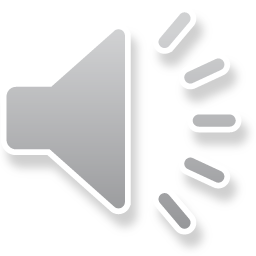 Flash Card principles
Make them clear and simple
Make then your own 
Write a question that the flash card is the answer to 
Include an image or a picture to help you remember. 
I flash card per question
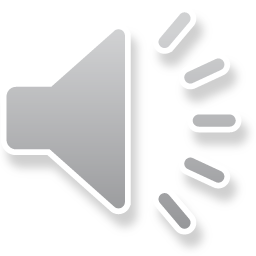 How to study successfully with FlashCards?
https://www.youtube.com/watch?v=mzCEJVtED0U&t=4s
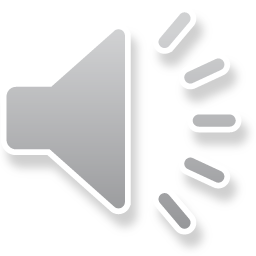 Retrieval Practice techniques that improve memory
Flash Cards 
Leitner Method
Quizzes and tests
Writing what you know from memory on a Blank sheet
Writing what you know on a Mind Map / Concept Map
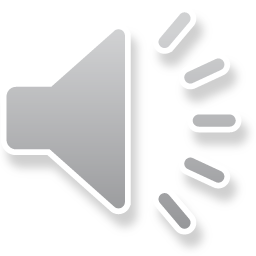 Other memory techniques
Mnemonics 
Visualisation
The theory of Loci method 
Number system 
Rhythm and Rhyme
Blocks of five 
Visual film strips 
Dual coding 
Elaboration
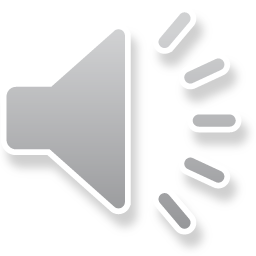 The seven keysUse these keys to memorise
Outstanding 
Funny
Personal
Emotional
Linked to our senses
Connected with sexuality
First and last thing
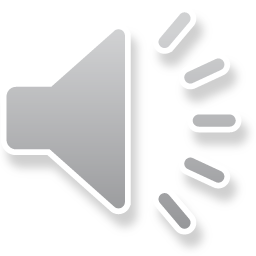 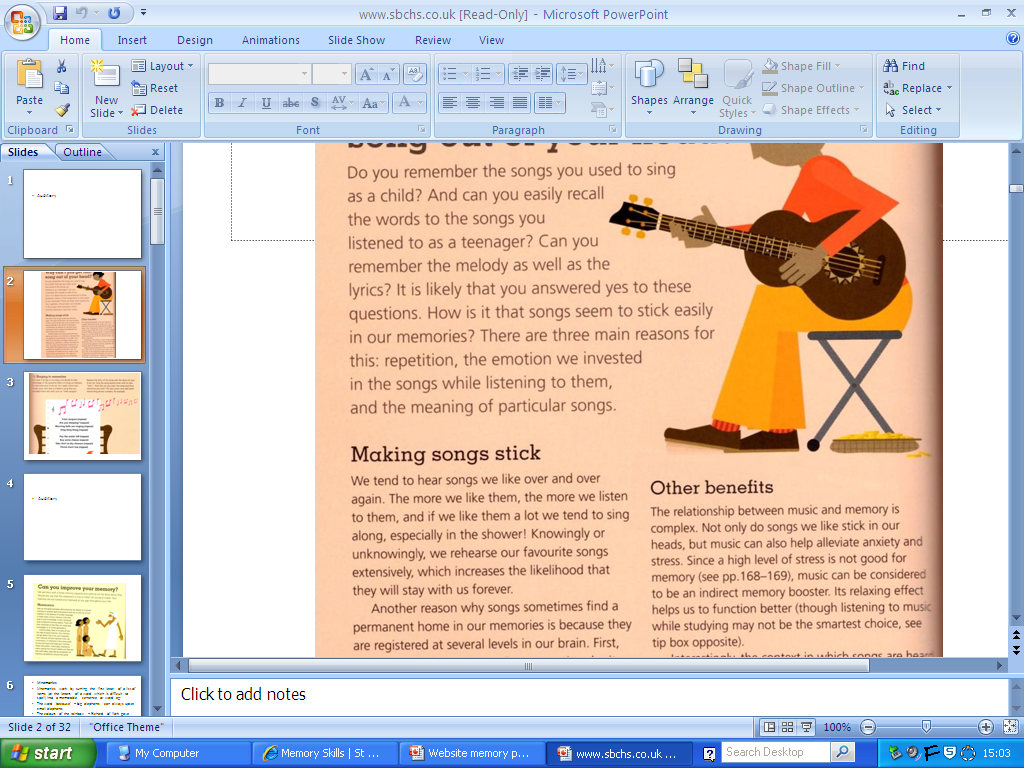 Memory techniques and learning styles
Visual, Auditory and Kinaesthetic 
Peg system 
Mind Maps 

Visual, Kinaesthetic 
Journey method and loci
Reports 
Use of body parts 
Blocks of five
Auditory
Song and rhythm
Mnemonics 

Visual 
Visualisation 
Link with visual images 
Oversize or Undersize

Kinaesthetic
Use your body
Blocks of five

 Visual and Kinaesthetic 
Journey method – theory of loci
Reports, films and journeys
Use your body
Blocks of five
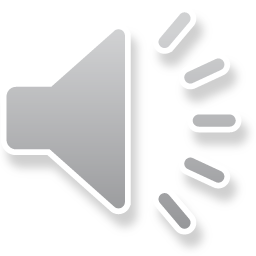 2. Mind Mapping
Mind Mapping is the process of visually depicting a central concept with symbols, images, colours, key words, and branches. Mind mapping is a fast and fun way to take visual notes, foster creativity, stretch pupils’ visual thinking skills, make learning contextual and meaningful, and promote active involvement with the learning content. 

Steps
1. Create the central image 
	In the centre of the page, write the name of and illustrate the central concept with a recognisable image. Make the central image large enough so you can see the subject of the mind map at a glance, but small enough to leave space to add main ideas and details radiating out of the central image. Make the central image colourful and vivid, but make it a quick and identifiable symbol rather than a beautifully illustrated picture.
2. Brainstorm main ideas 
	Draw lines radiating out of the main image, with a key word on each line describing the main idea. 
3. Add details 
	Using colours, images, symbols and words, draw related details branching out of each of the main ideas.
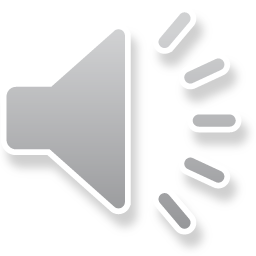 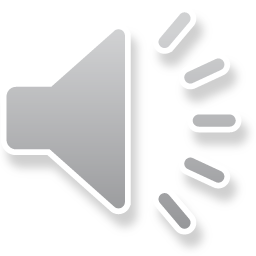 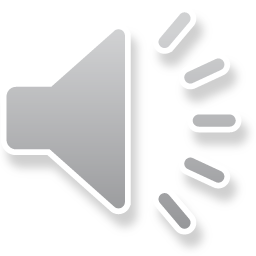 3. Summarising Notes
An approach- five steps for summarising
Delete unwanted extra (trivial) details that can go without losing the overall sense
Delete information that is repeated in some way.
Replace detail with more general terms or descriptions
Select a topic sentence or create one if it is missing
Check that there is sufficient detail to make sense
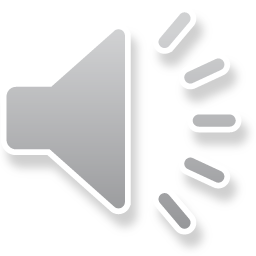 4 Analogies and Evaluation (Diamond Nines)
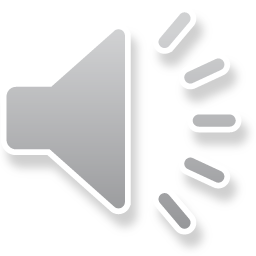 Skill of Analogy
The skill of analogy is showing understanding or helping others understand by comparing the idea with familiar objects or activities or events
To  create an analogy you need to:
1 Identify what it is you are trying to explain 
2 You then select a different context 
3. What object or activity or event best fit the idea- the similarity
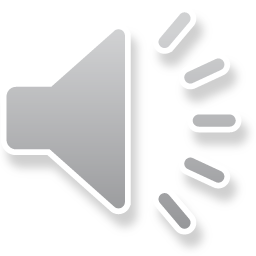 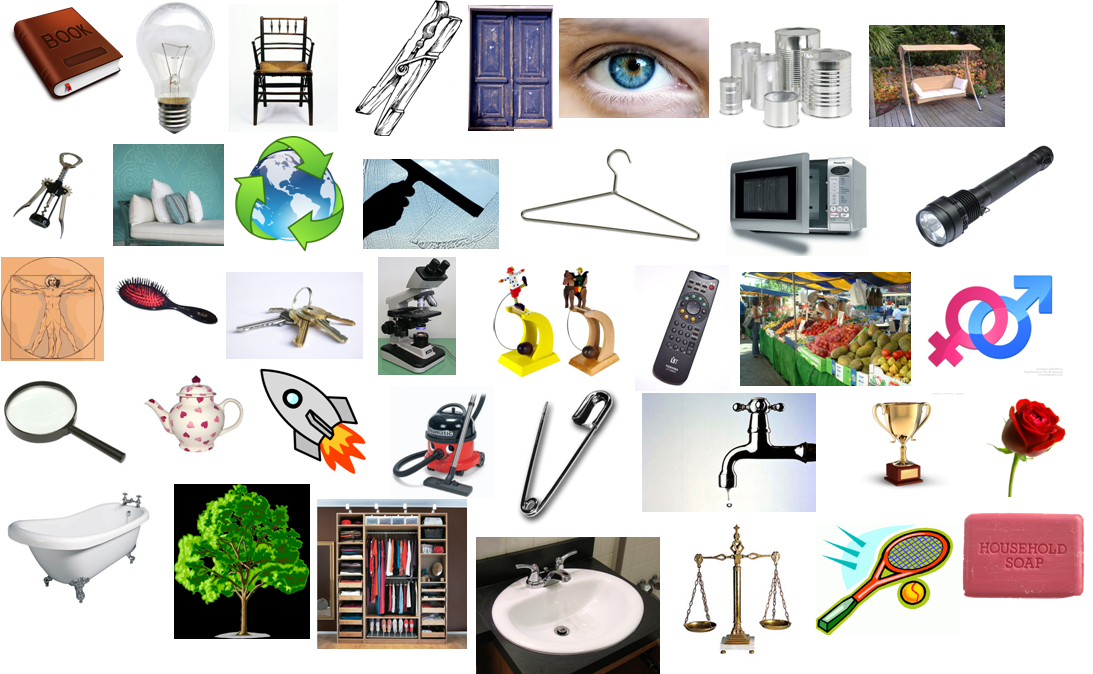 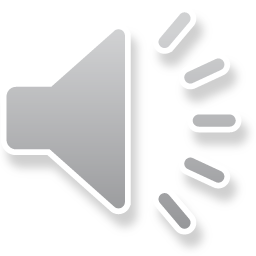 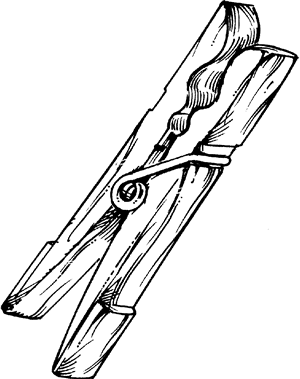 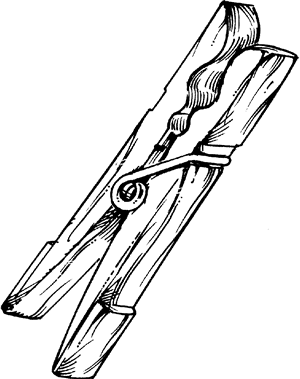 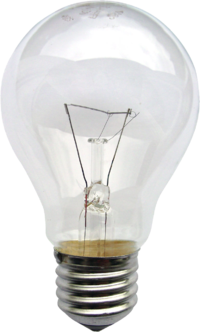 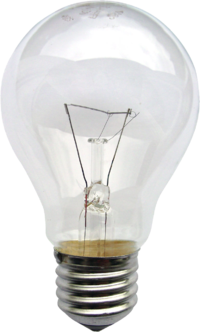 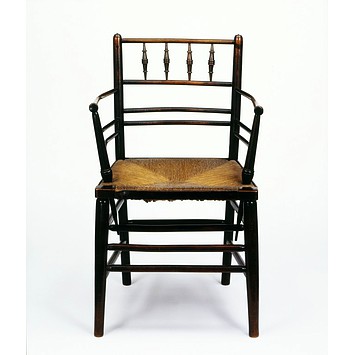 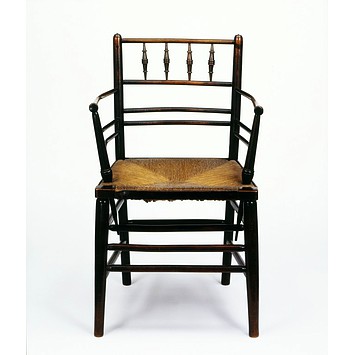 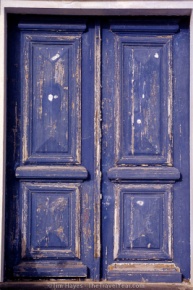 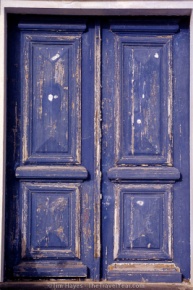 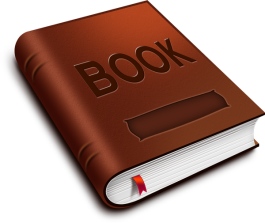 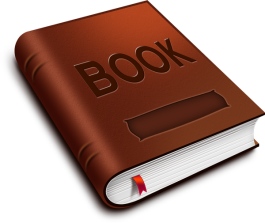 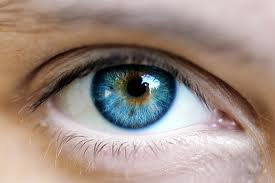 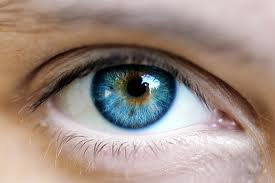 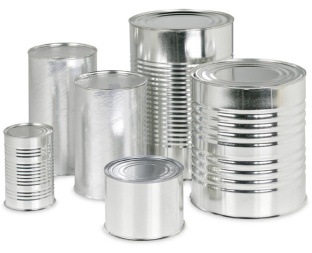 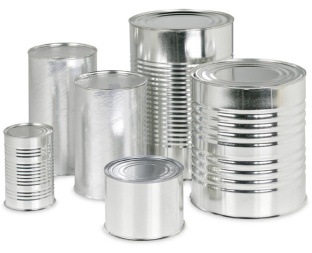 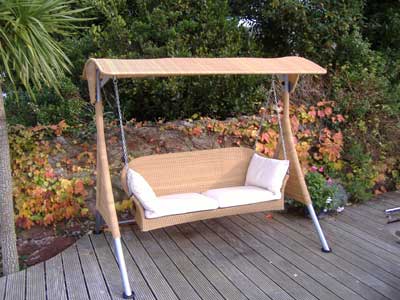 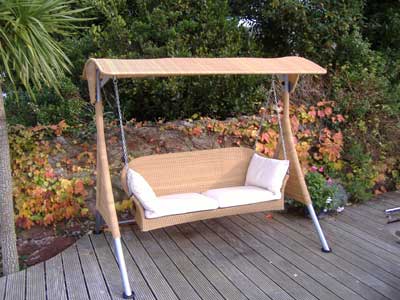 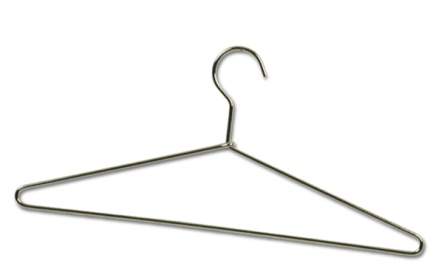 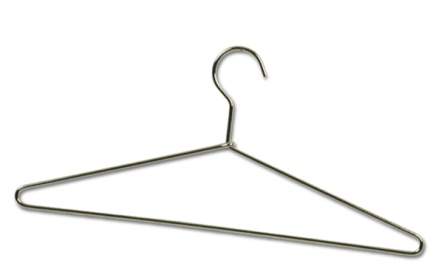 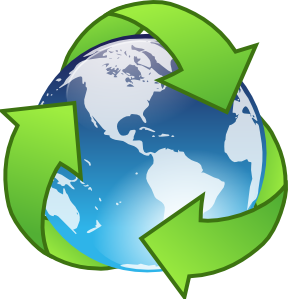 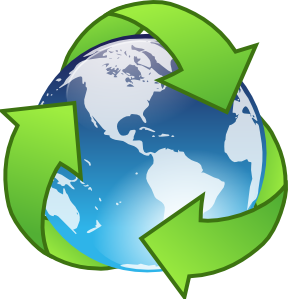 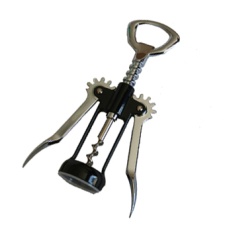 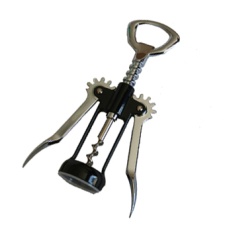 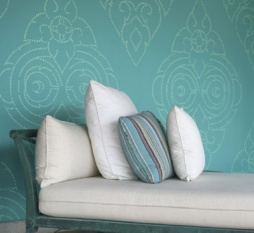 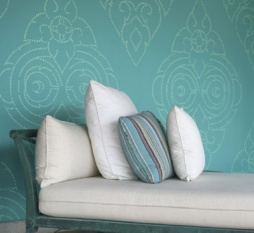 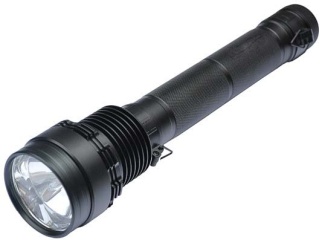 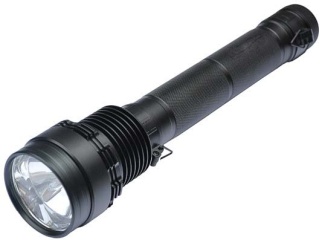 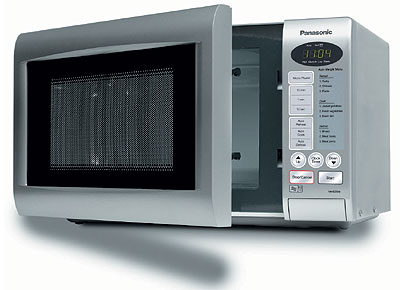 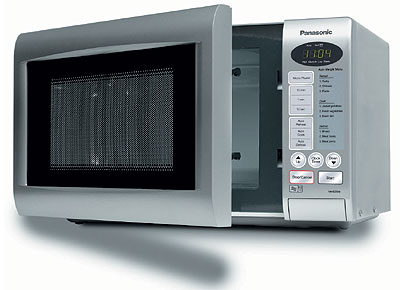 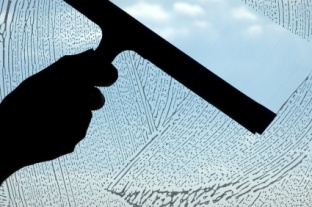 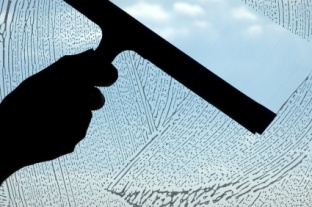 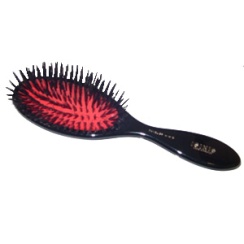 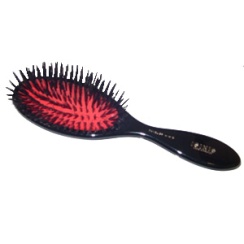 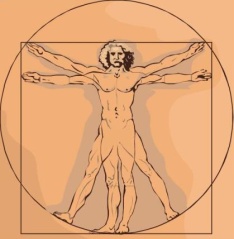 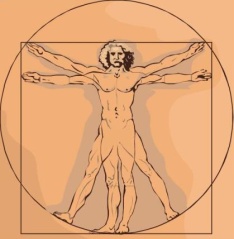 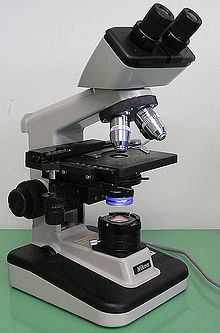 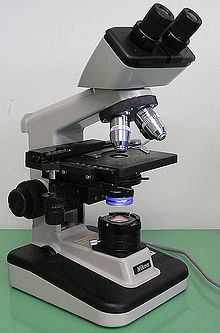 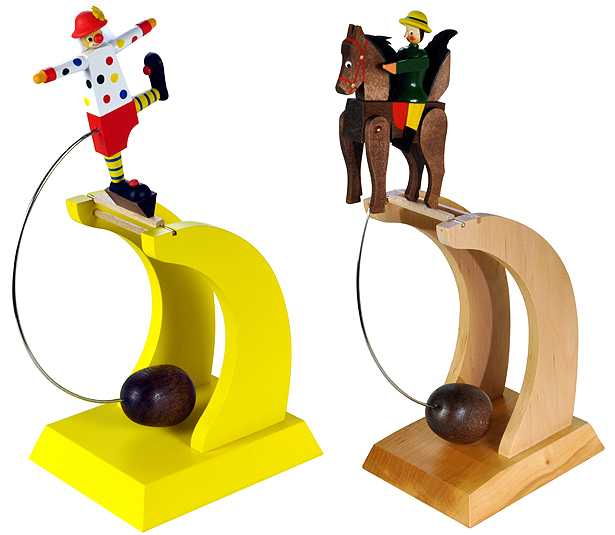 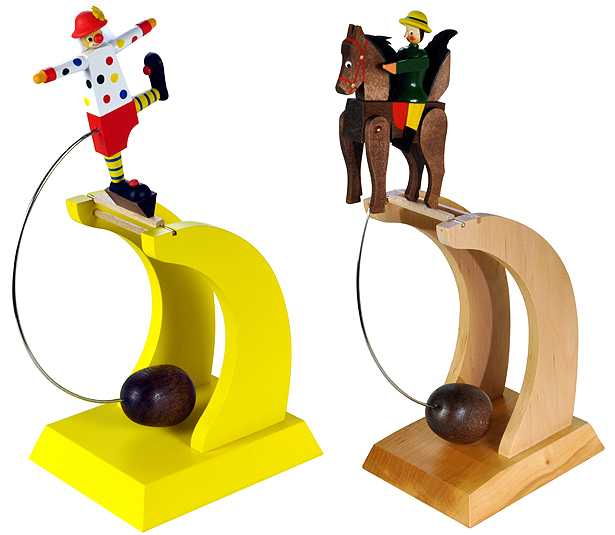 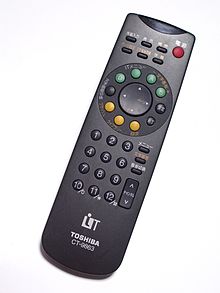 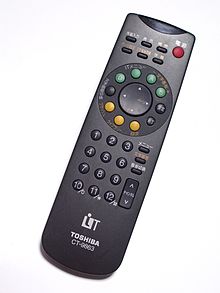 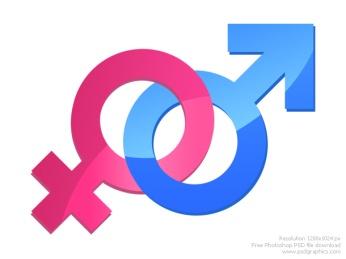 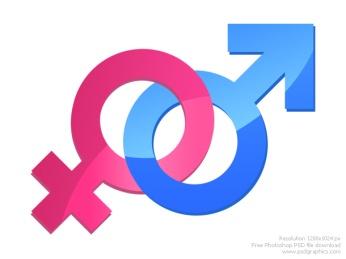 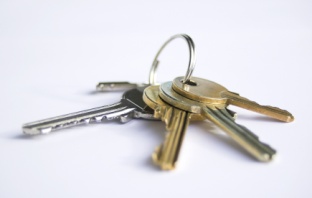 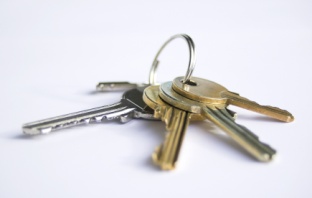 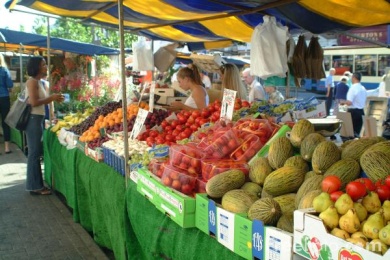 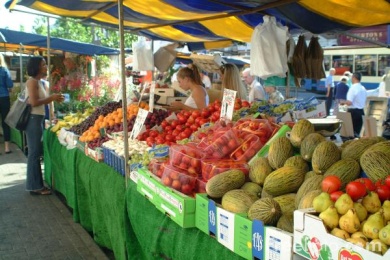 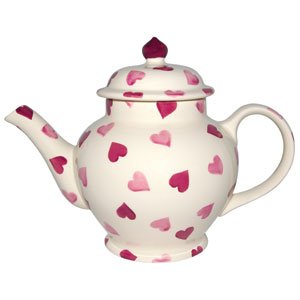 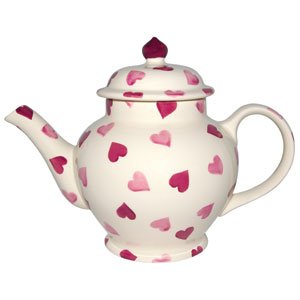 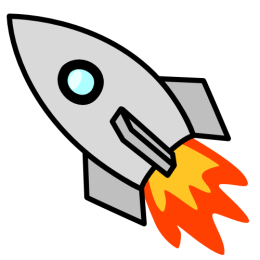 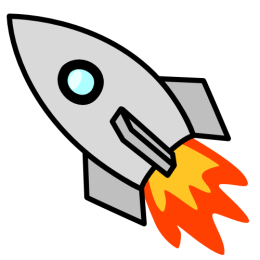 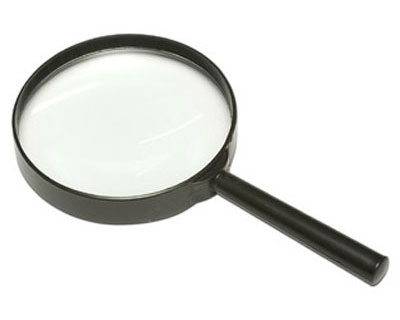 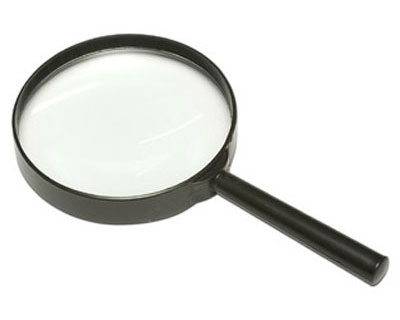 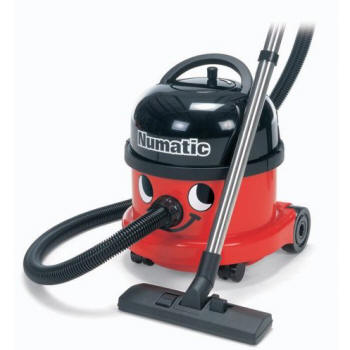 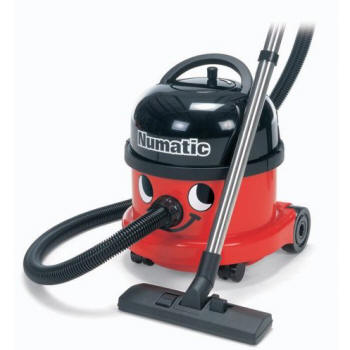 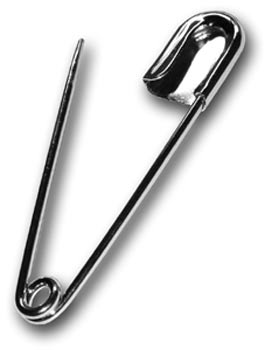 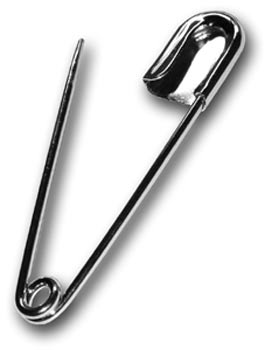 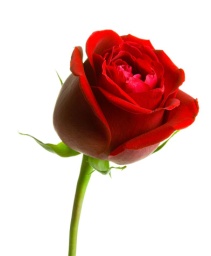 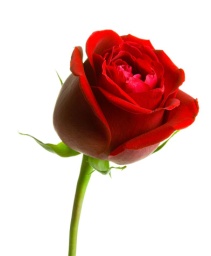 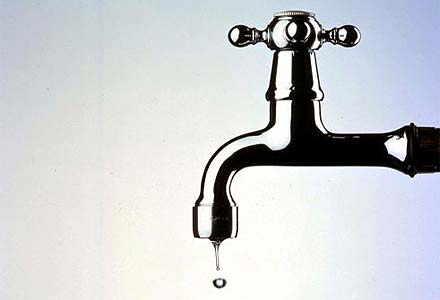 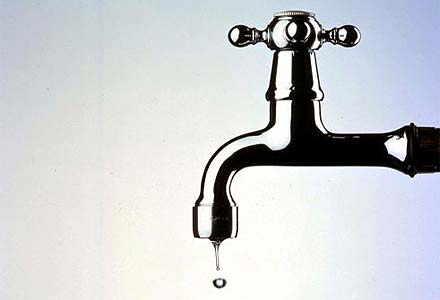 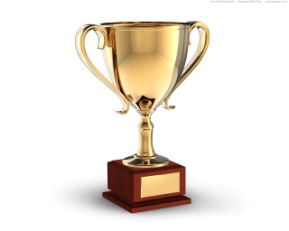 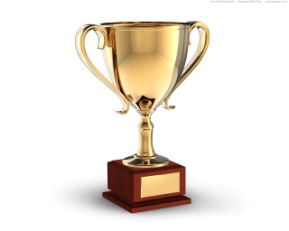 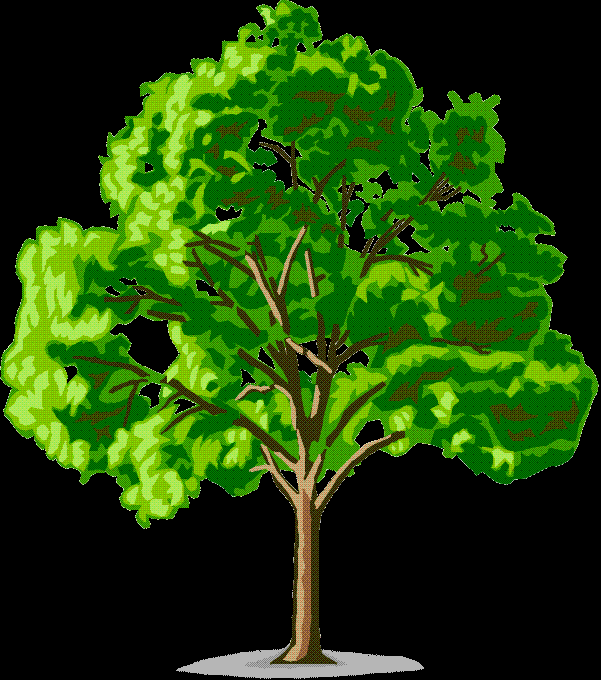 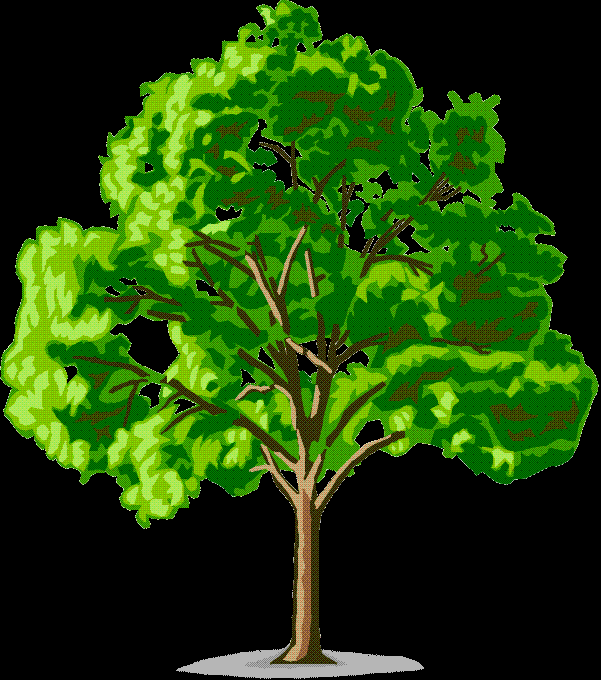 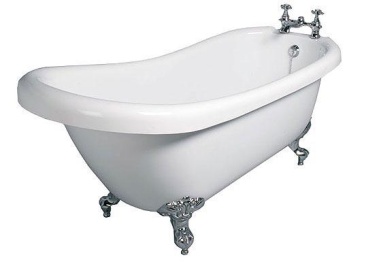 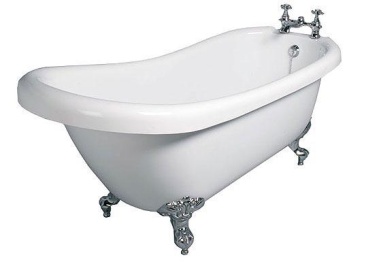 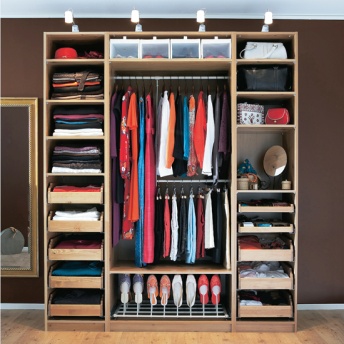 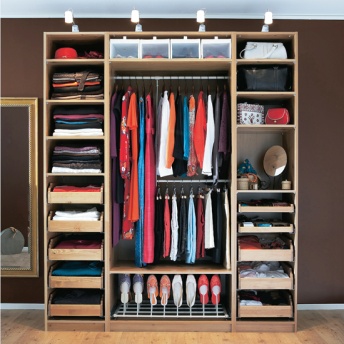 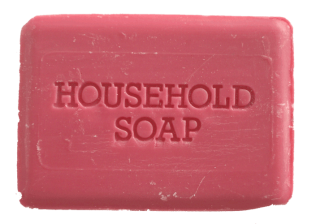 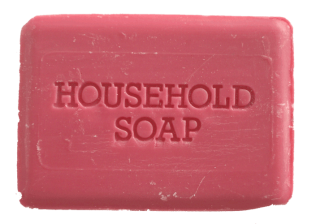 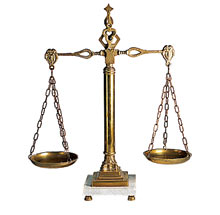 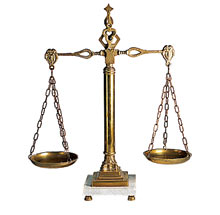 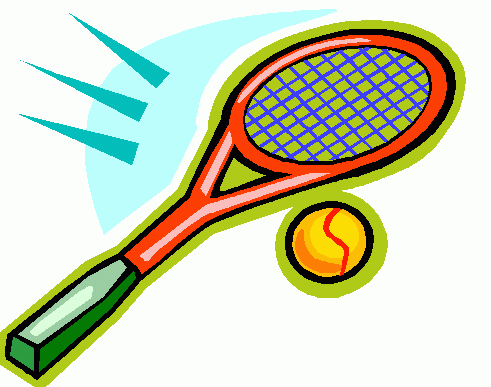 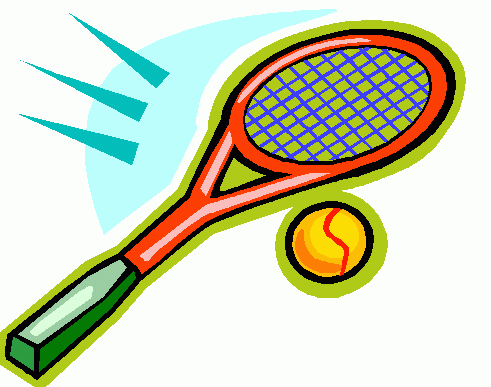 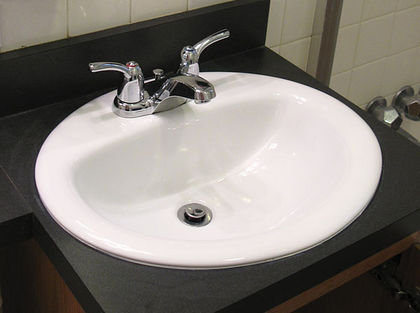 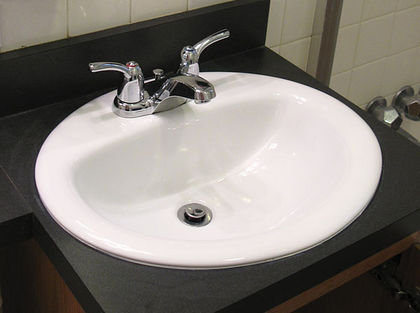 5 Evaluation (Diamond Nines)
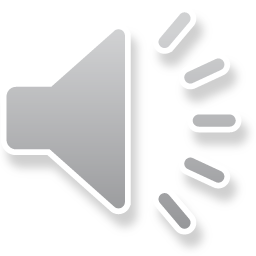 Evaluation Diamond Nines
Diamonds helps you make judgements about what is important in a particular topic and  to give reasons for your judgements
The boxes are arranged on 5 levels of importance from the single most important to the single least important
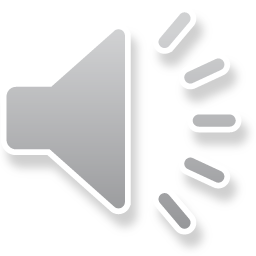 Rank the 9 elements you are given by what you think are the most important. You can record your reasons alongside to use later
1
2
2
3
3
3
4
4
5
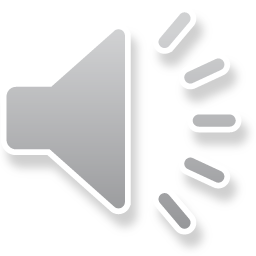 Which of these is the most important  factor in passing exams?
Planning  				      	      Motivation
Intelligence				      Practise
Listening					      Memorising
Perseverance 				      Effort 
Processing 
Homework
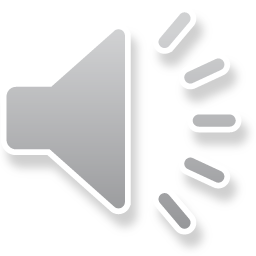 6.  Active learning
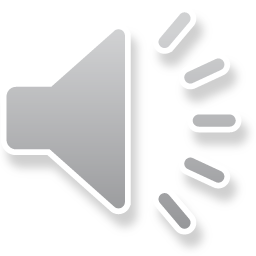 Passive learner		Active learner
- You realise you are working for yourself now, not for teachers or parents or anyone else – it is your future and your life
- You work in class so that you have less to do at home and more time to do the things you want to do, and also so that you get the best understanding that you can of the subject and so that your friends and classmates can also have a good chance of doing well without you making it more difficult for everyone
- You listen to what your teacher and other students say in class and contribute your thoughts too, making the most of the classroom environment
- You do just enough work at home so you don’t get in trouble from your teachers
- You play around in class, chat, disturb other people, have a ‘can’t be bothered’ approach, you put little effort into making yourself focus and work effectively in class
- You talk when others are talking and even if not talking you are daydreaming
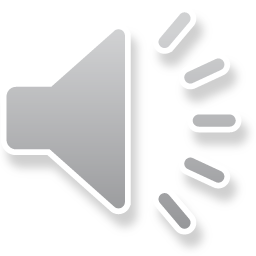 7. Health/Fitness/Diet
Healthy lifestyle: 
Diet – healthy foods
Regular exercise 
Sleep 
Relaxation
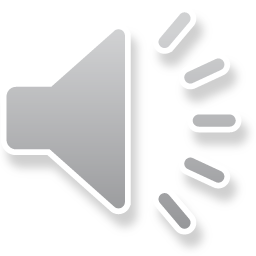 8. Time Management and Planning
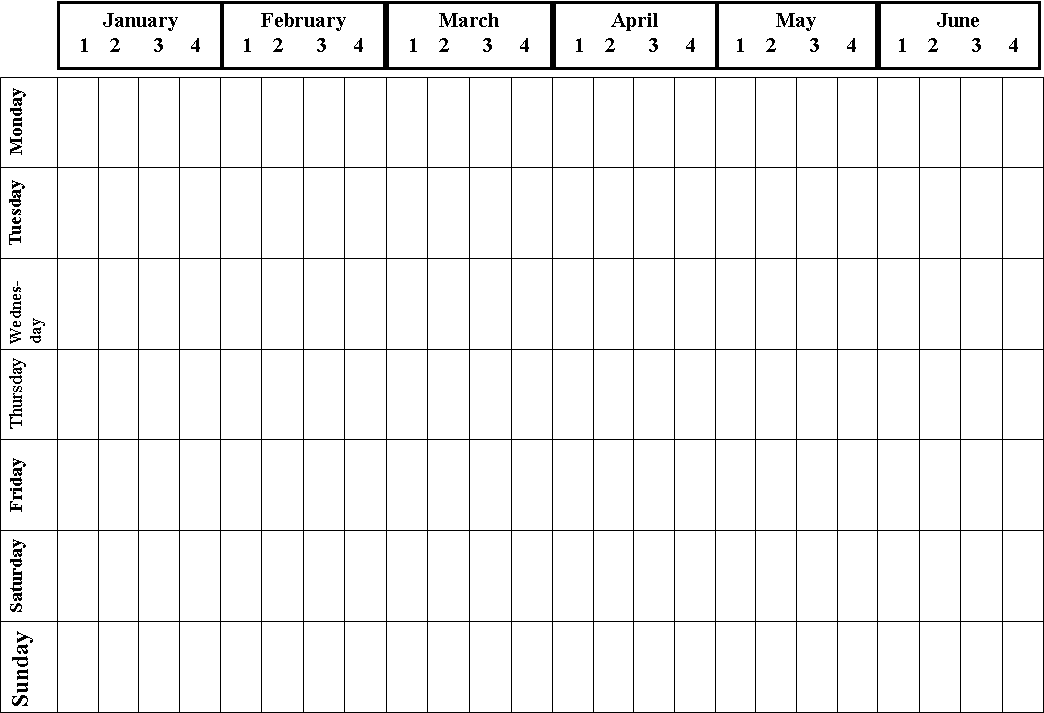 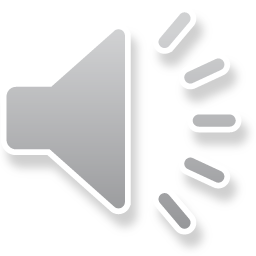 9. Motivation, Managing Stress and Barriers to Study
Motivation 
Reward
Bite size chunks
The ‘Nike’ Technique: Just Do It
Long term gain with short term pain
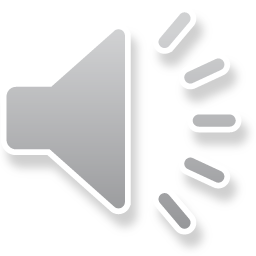 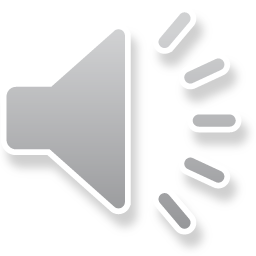 Relax yourself
Take mini-breaks
Do something active
Spend time with people whose company you enjoy
Positive self-talk
Friends and family
Get organised
Write down your thoughts
Mountains vs molehills
Laugh out loud
Deal with anger
Breathe deeply
Celebrate yourself
Cross the word ‘failure’ out of the dictionary
Look for beauty
Be grateful
Meditation and relaxation exercises
Use visualisations
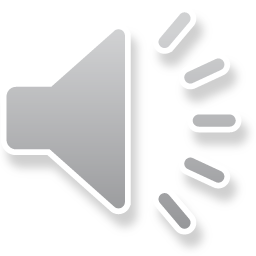 10.  Environment
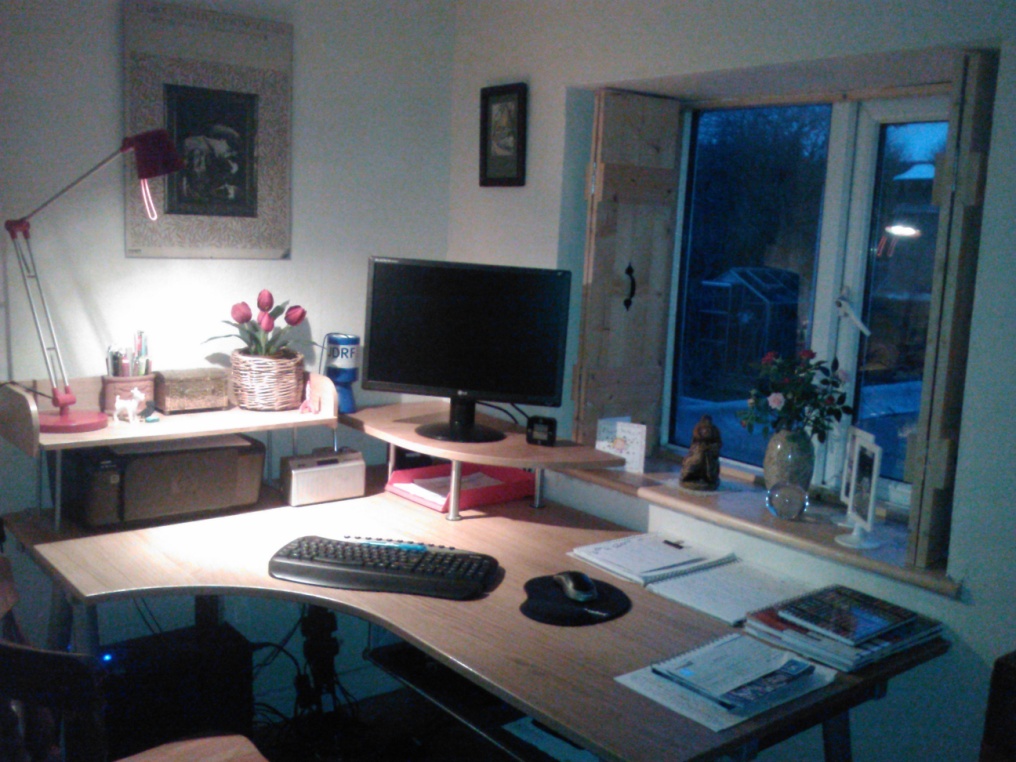 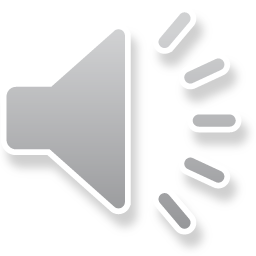 The ideal conditions for your home study environment are as follows:
Good Lighting

Clear Workspace
 
Storage
 
Ventilation
 
Ergonomics
Quiet/Private
 
Distraction Free
 
Music
 
Supportive Chair
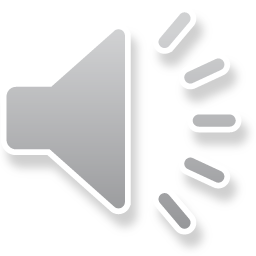 The reluctant learner
 The six-o’clock-in-the-evening-enthusiastic-determined-and well-intentioned-studier-until-midnight is a person with whom you are probably already familiar.  At 6pm the student approaches his (or her) desk, and carefully organises everything in preparation for the study period to follow.  Having everything in place, he next carefully adjusts each item again, giving him time to complete the first excuse
He’ll read all articles of interest in the newspaper
Now he has such small things completely out of the way before settling down to the task at hand
Then it seems like a good idea to plan for the evening’s first break – perhaps an interesting programme between 8 – 8.30pm
He finds the programme, and it inevitably starts at about 7pm
He returns to his desk at 7.45pm, because the beginning of the next programme was also a bit more interesting
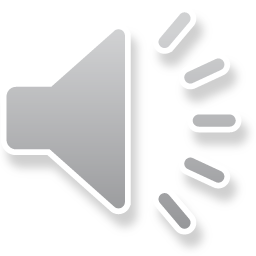 He remembers that phone call and text messages from two fellow students,  these are best cleared out of the way before the serious studying begins
The phone call and texts are coming back and forth, of course, are much more interesting and longer than originally planned, but eventually the intrepid studier finds himself back at his desk at about 8.30pm
He actually sits down at the desk, opens the book with a display of physical determination and starts to read (usually at page one) as he experiences the first pangs of hunger and thirst
The snack becomes a feast
Having removed his final obstacle, he returns to his desk The first couple of sentences on page one are looked at again... as the studier realises that his stomach is feeling decidedly heavy and a general drowsiness seems to have set in.  Far better at this juncture to watch that other interesting half hour programme at 10pm
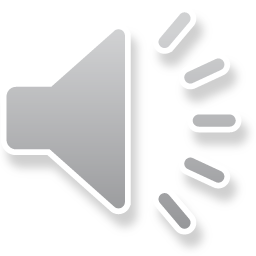 At midnight we find him asleep in front of the TV
Even at this point, when he has been woken up by whoever comes into the room, he will think that things have not gone too badly, for after all he had a good rest, a good meal, watched some interesting and relaxing programmes, fulfilled his social commitments to his friends, digested the day’s information, and got everything completely out of the way so that tomorrow at 6pm...
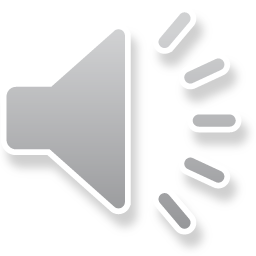 The Big Enemy
Procrastination
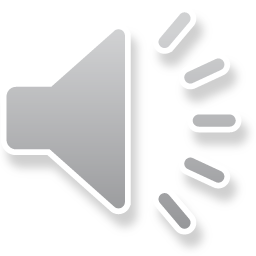 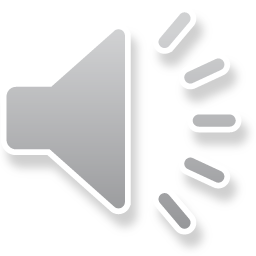